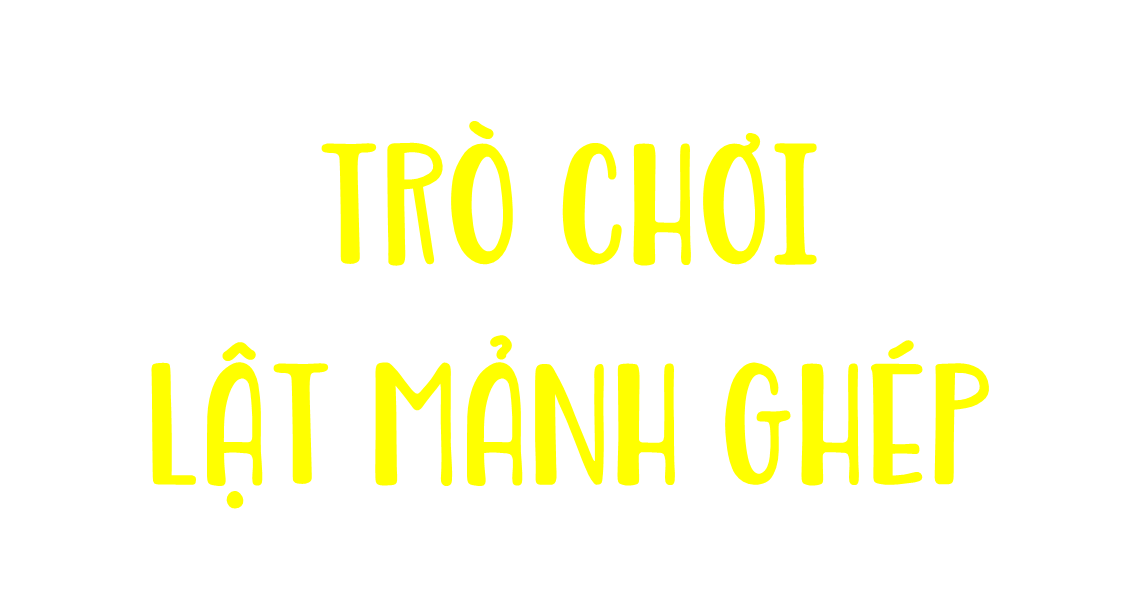 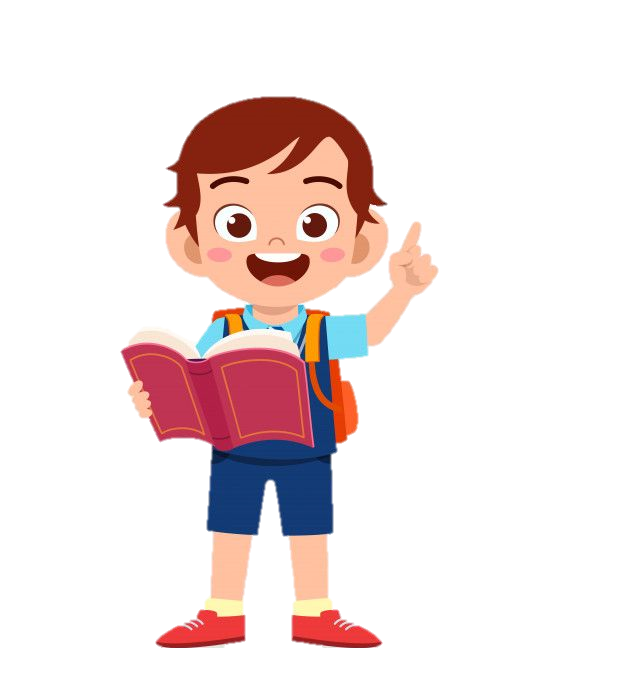 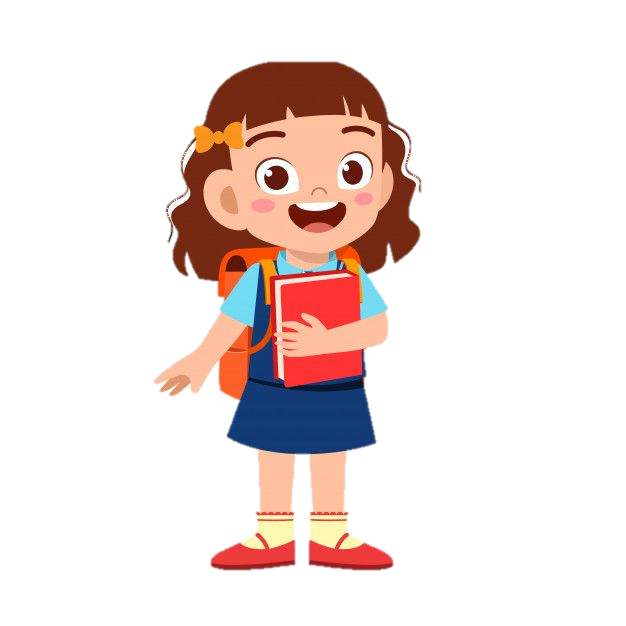 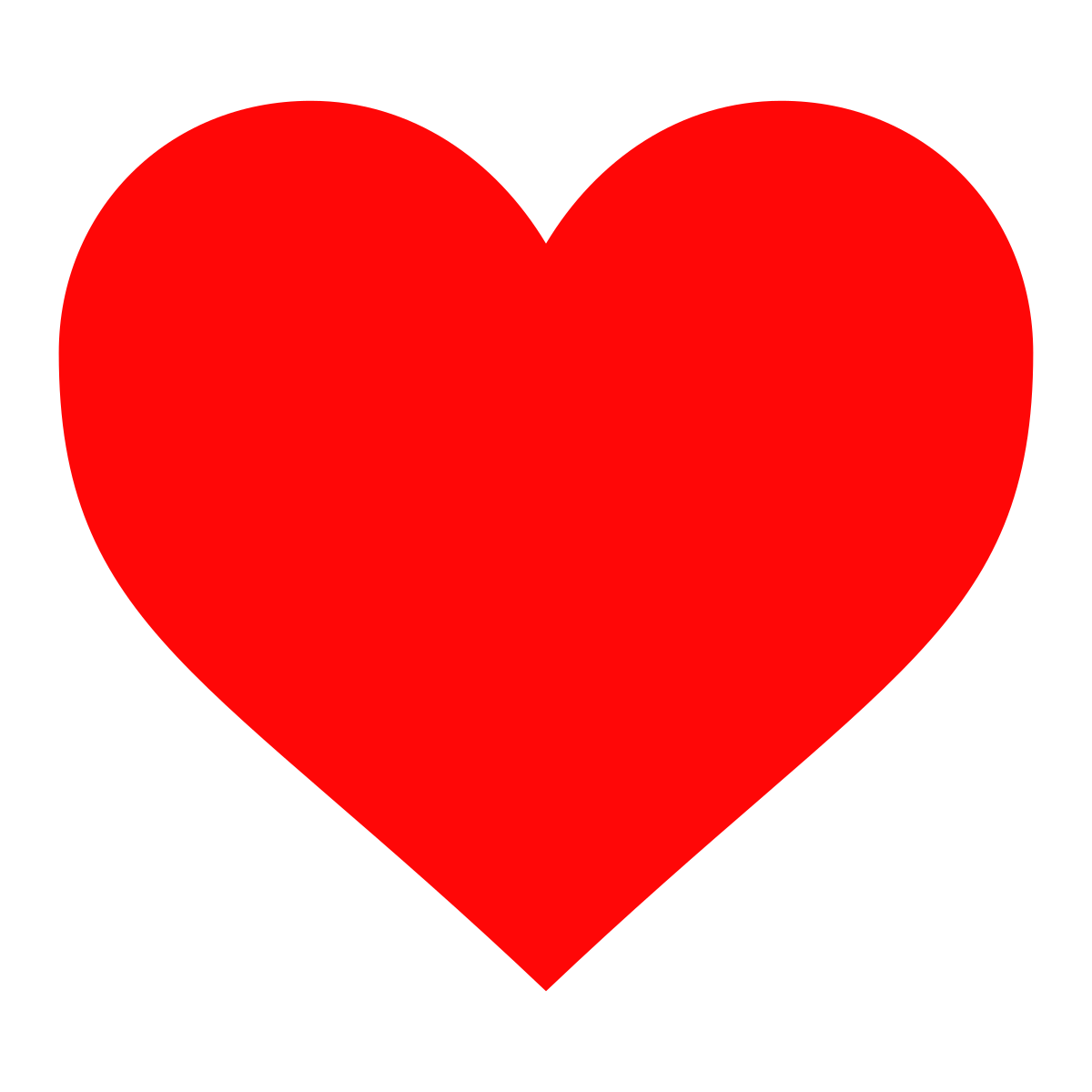 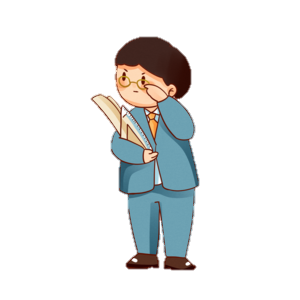 Người thầy trong tim em
[Speaker Notes: Chọn vào từng mảnh ghép để hiện câu hỏi, bấm vào hoa bên trái để quay về, mảnh ghép tự mất.  Bấm vào người thầy để đến slide thảo luận từ khóa]
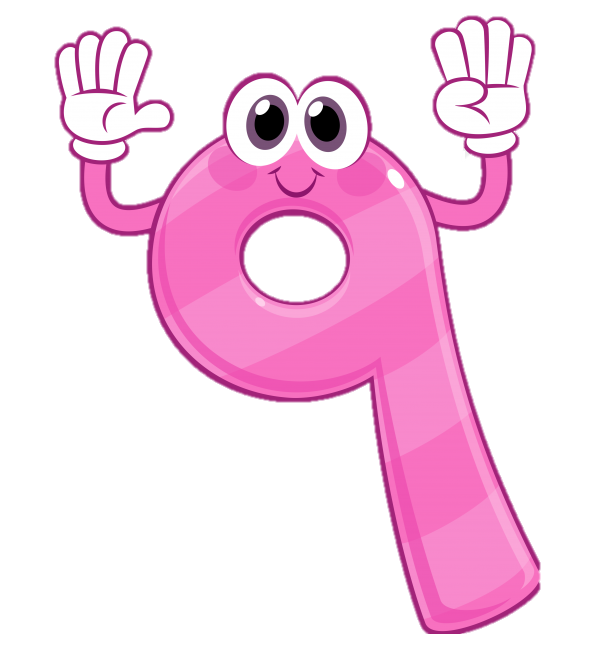 Gộp 5 và 4 được 9
Đáp án: Số học
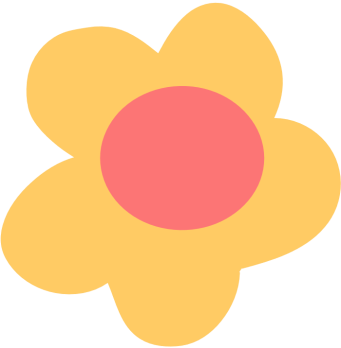 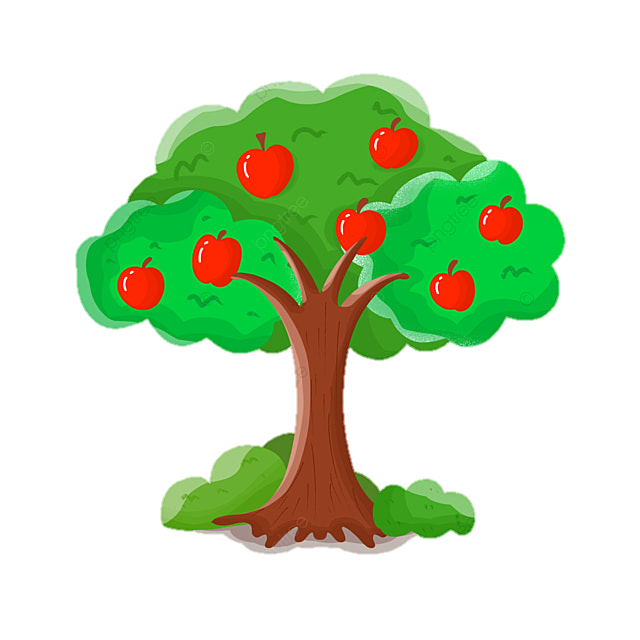 Cây ông trồng quả ngọt quá!
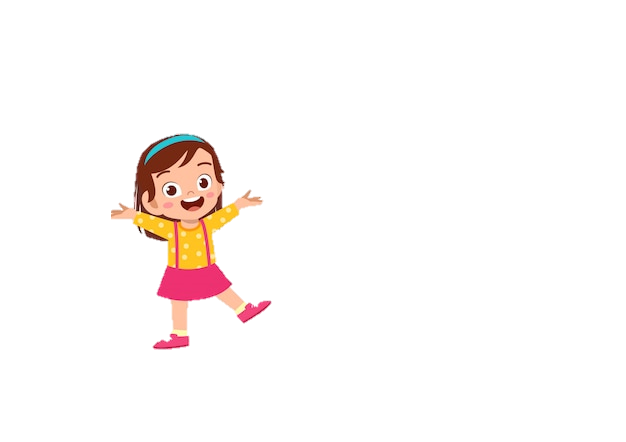 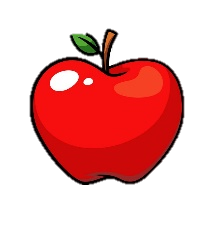 Đáp án: Ăn quả nhớ kẻ trồng cây
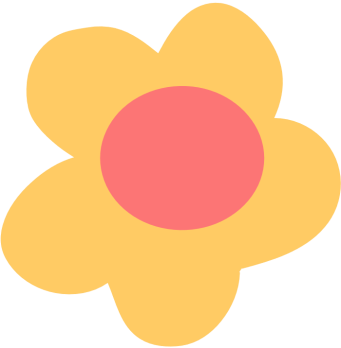 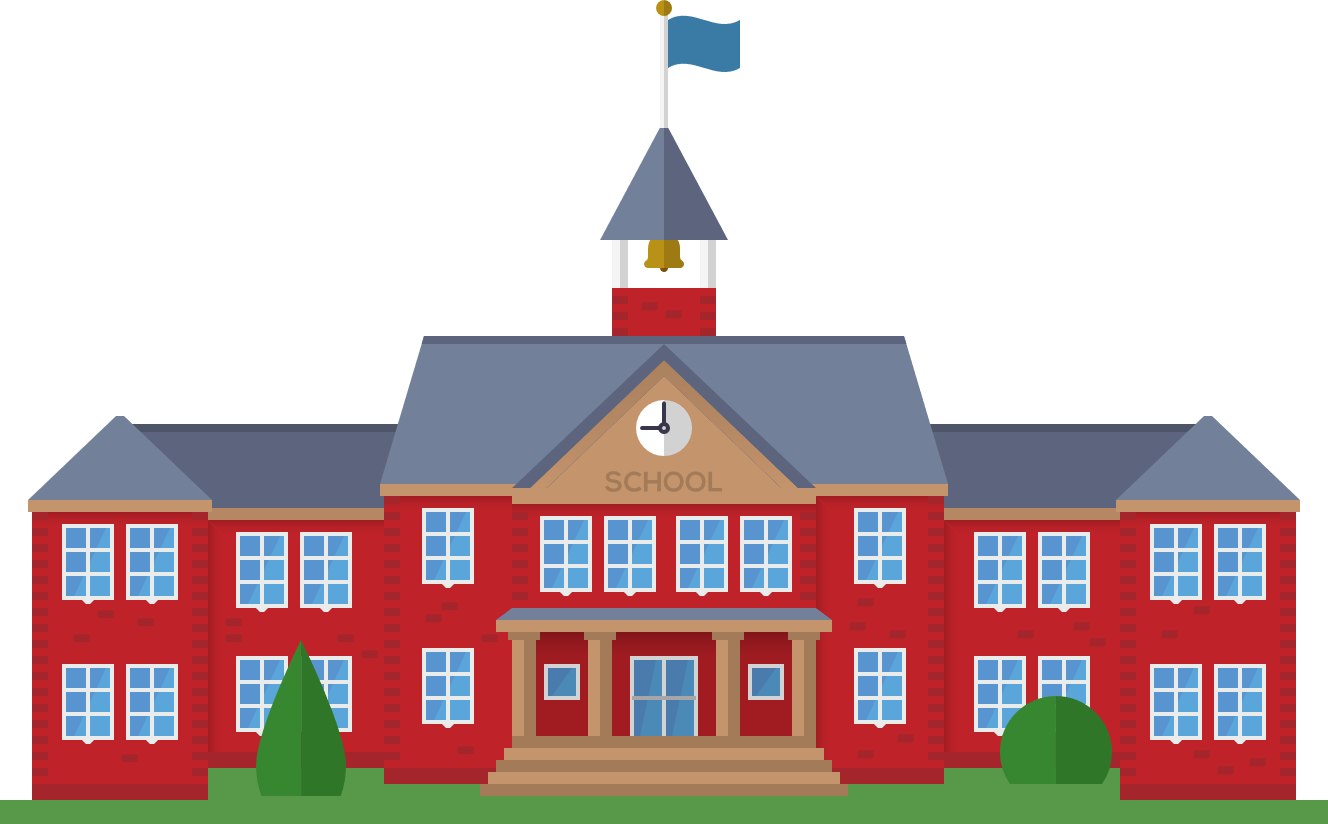 Đáp án: Trống trường
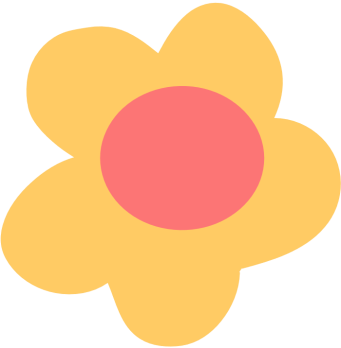 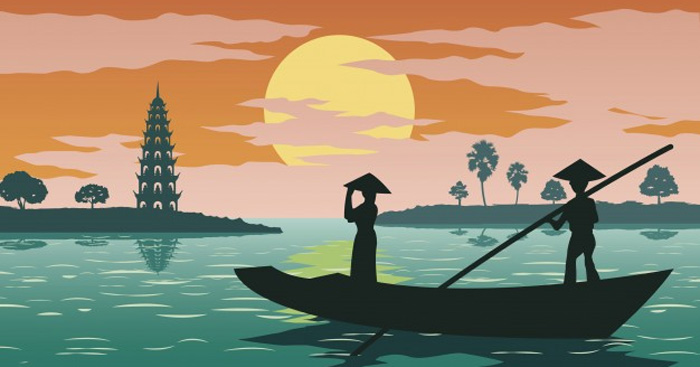 Đáp án: Người chèo đò
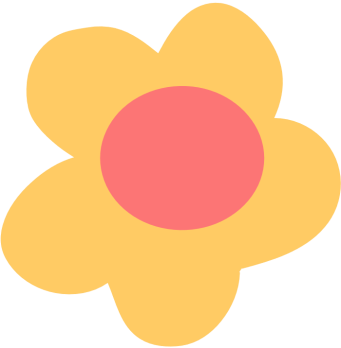 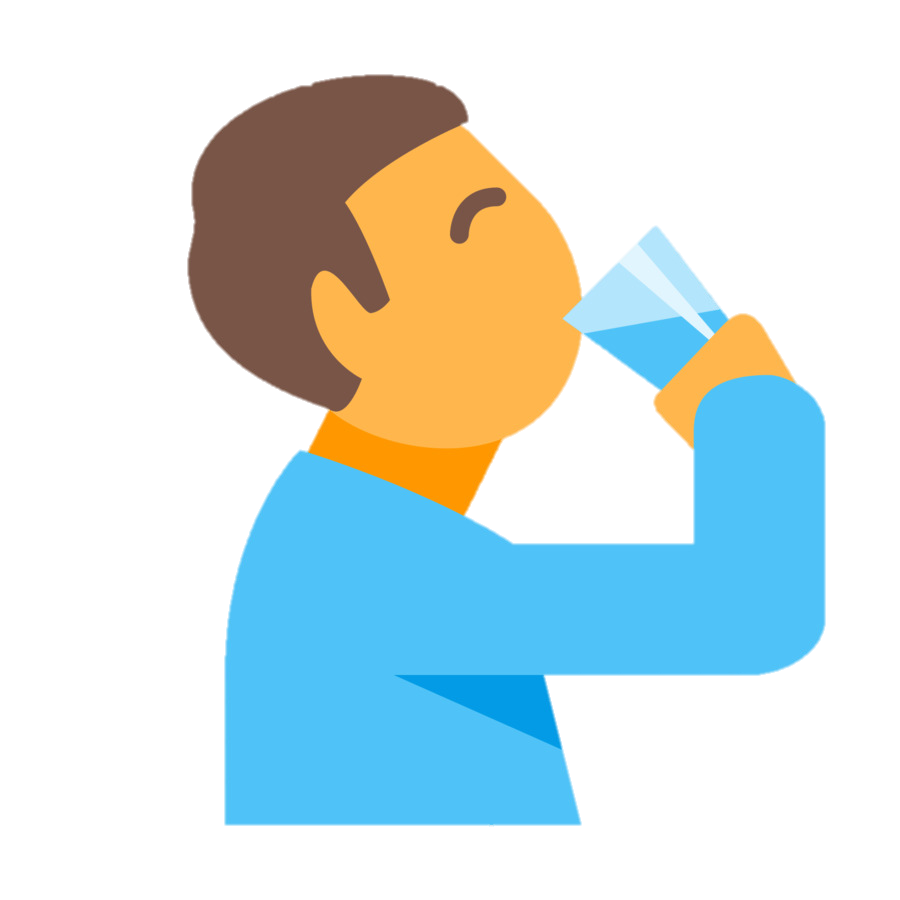 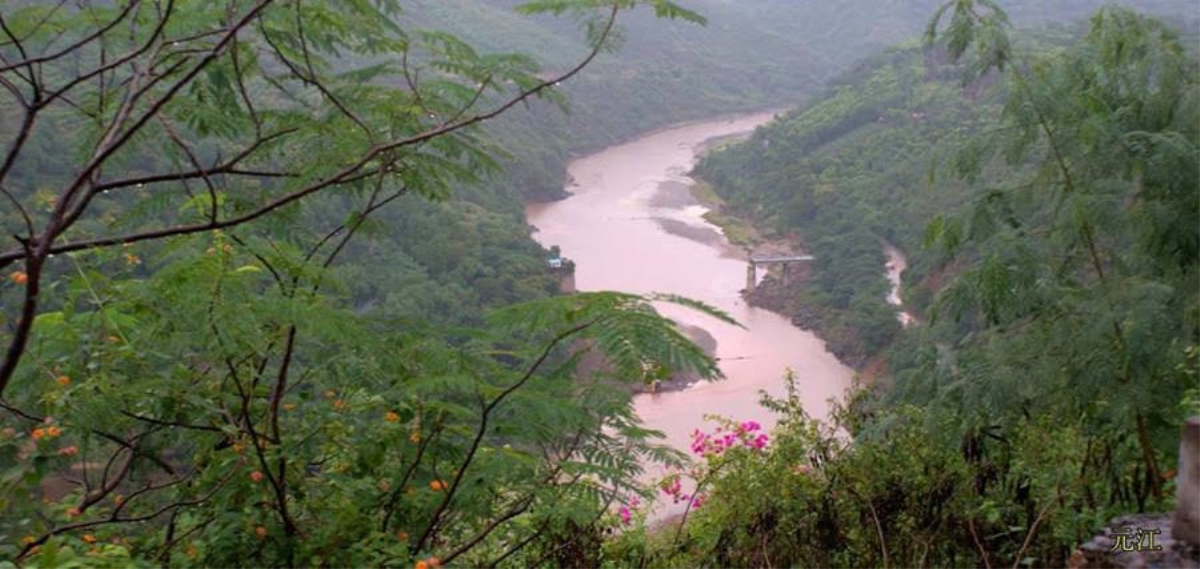 Đáp án: Uống nước nhớ nguồn
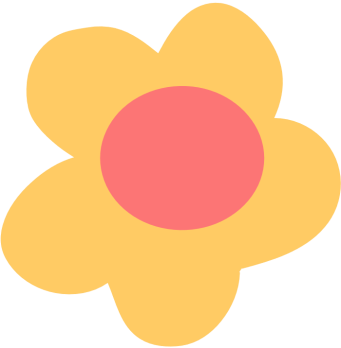 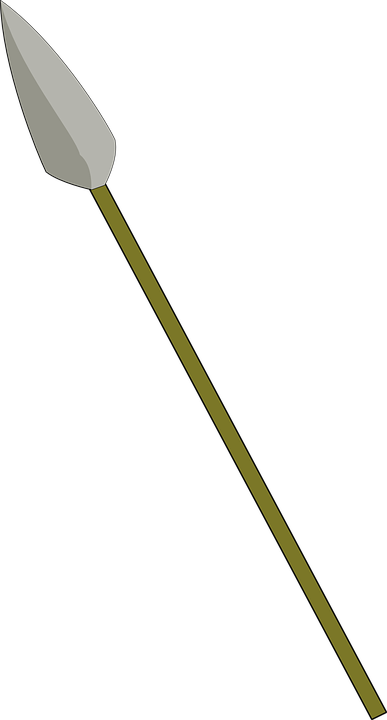 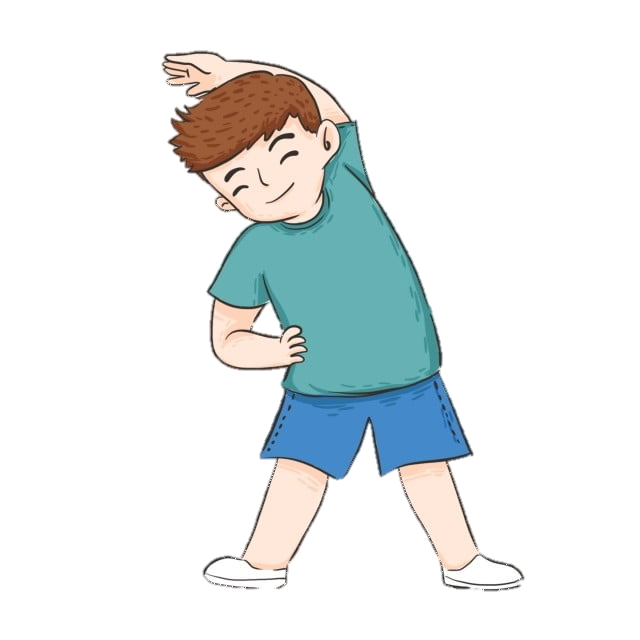 Đáp án: Giáo dục
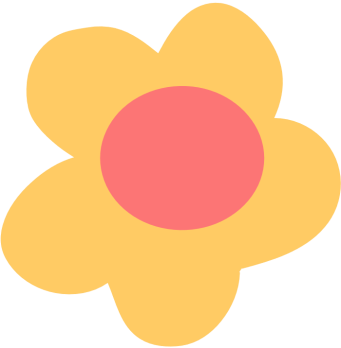